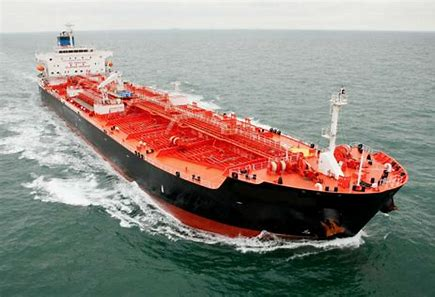 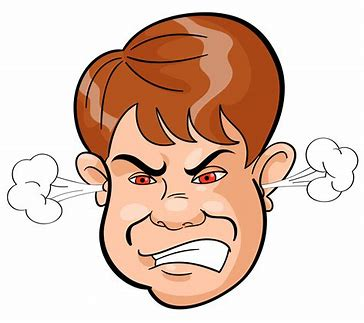 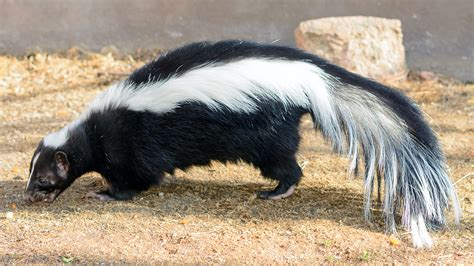 anger       skunk        tanker
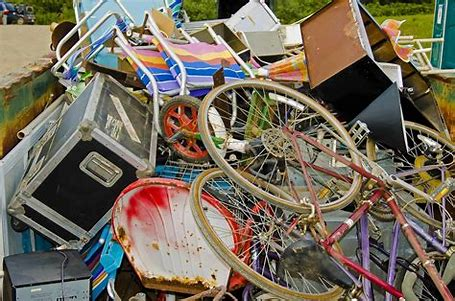 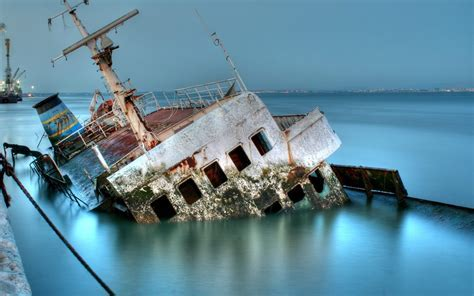 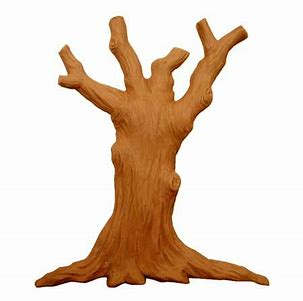 junk         trunk        sunken
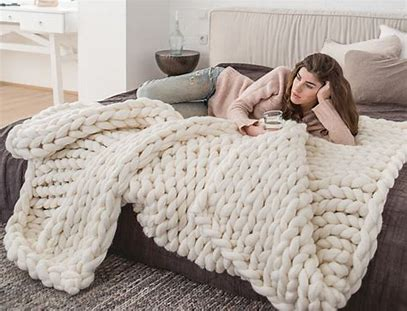 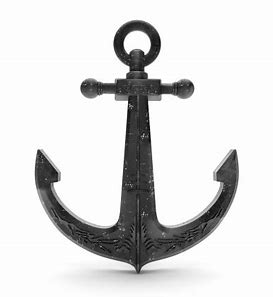 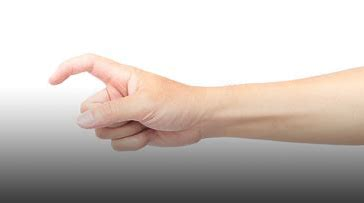 anchor       blanket       finger
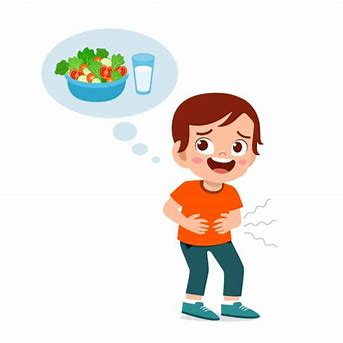 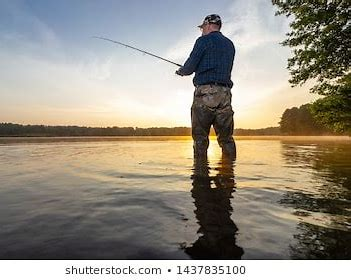 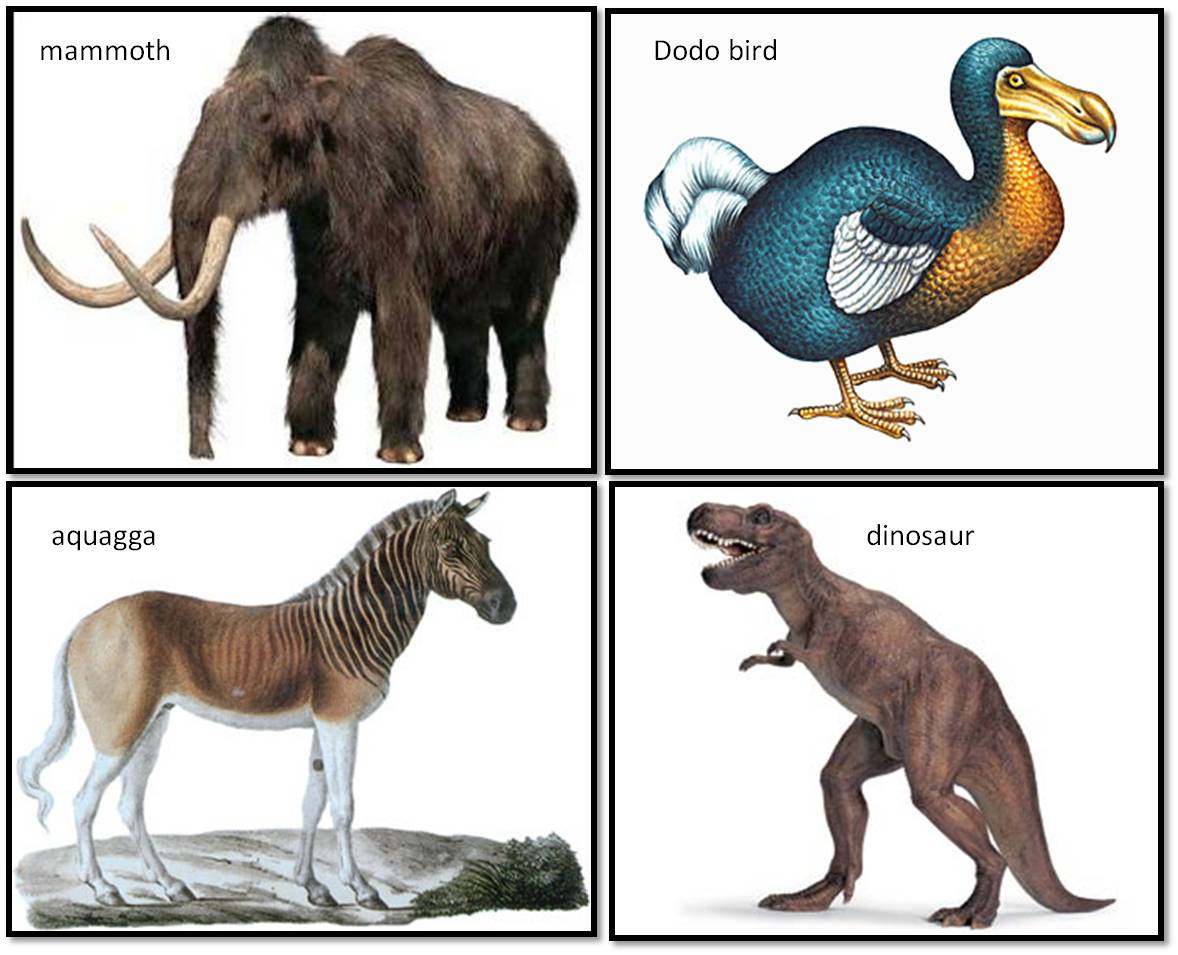 hunger       angler       extinct
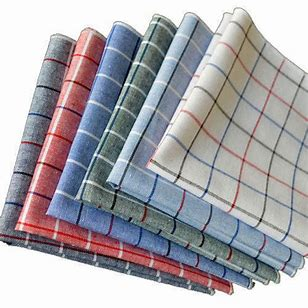 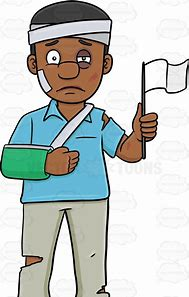 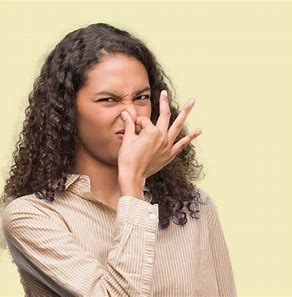 stinking    handkerchief    anguish
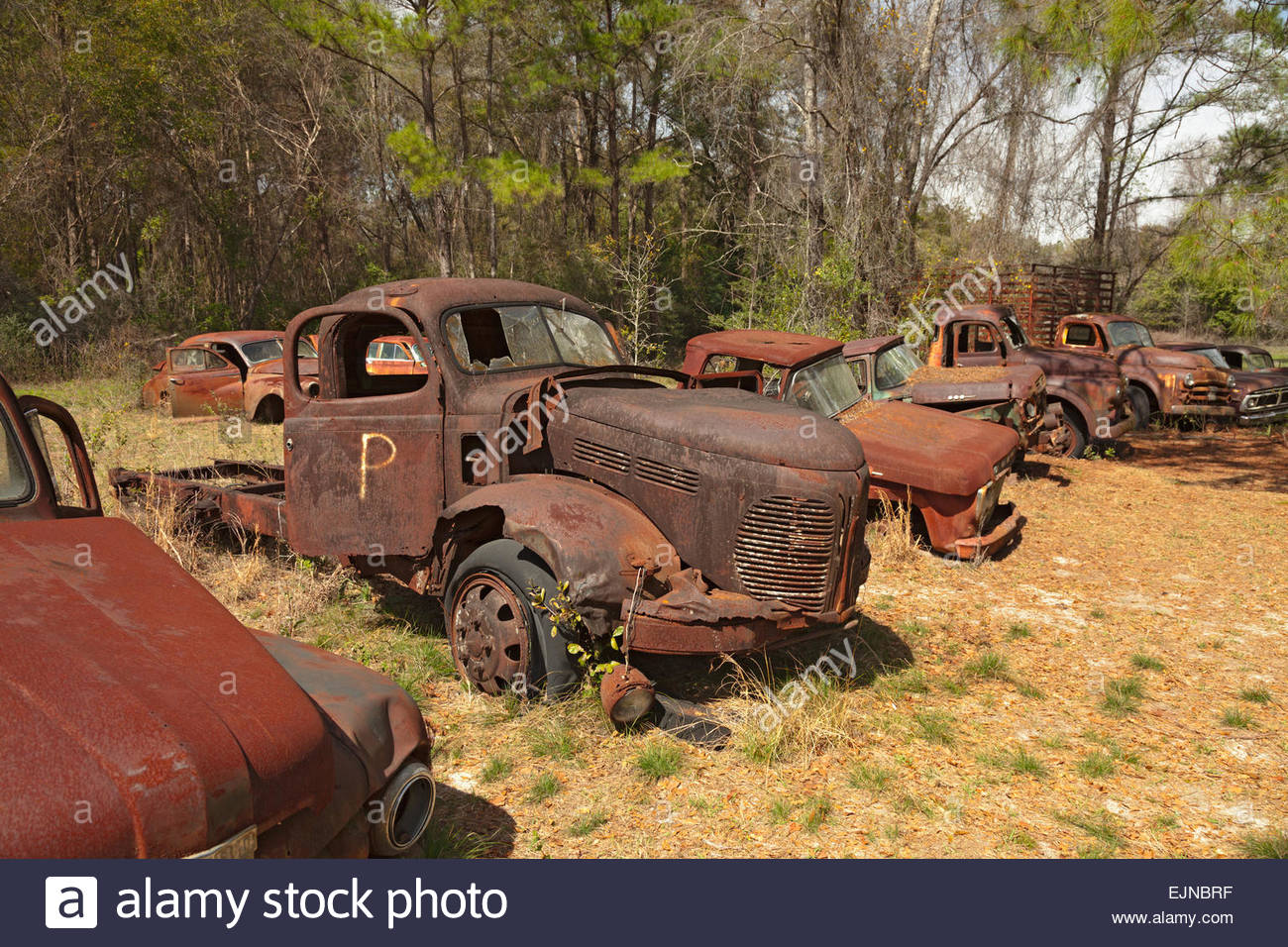 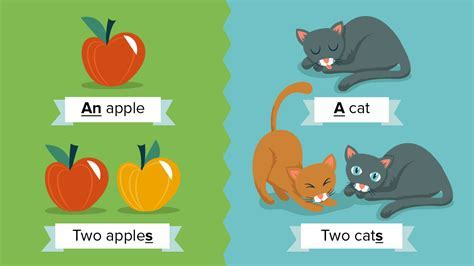 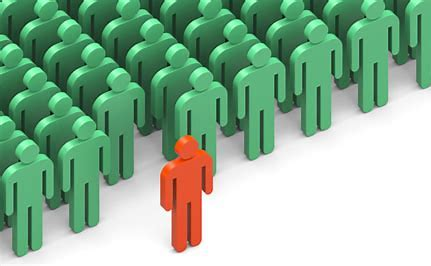 distinctive     defunct       singular